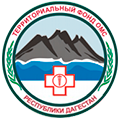 Территориальный фонд обязательного медицинского страхования Республики Дагестан
Итоги деятельности Территориального фонда обязательного медицинского страхования Республики Дагестан по финансовому обеспечению медицинской помощи за 2021 год и задачи на 2022 год
А.Г. Гудов
директор ТФОМС РД
г. Махачкала, 10 марта 2022 год
В реализации Территориальной программы обязательного медицинского страхования Республики Дагестан в 2021 году  участвовали 262 медицинские организации, в том числе  112 – государственных (42,7%), 150 - частной формы  собственности (57,3%)
Численность застрахованного населения в 2021 году составила 2 633 343 человек
Утвержденная стоимость Территориальной программы обязательного медицинского страхования Республики Дагестан на 2021 год и фактическое выполнение за 2021 год, млн рублей
Выполнение нормативов объемов и финансирования медицинской помощи в рамках реализации ТП ОМС Республики Дагестан в 2020 году
Количество пациентов, получивших ВМП, ЭКО и услуги гемодиализа в 2017-2021 гг.
Сравнительный анализ стоимости медицинской помощи, оказанной гражданам Республики Дагестан в медицинских организациях других субъектов Российской Федерации в 2018-2021 гг.
Сравнительный анализ стоимости медицинской помощи, оказанной застрахованным в других субъектах Российской Федерации, в медицинских организациях Республики Дагестан в 2018-2021 гг.
Контроль расходования средств ОМС 2018-2021 гг., млн рублей
Структура обоснованных жалоб 2020-2021 гг.
Деятельность страховых представителей
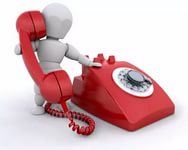 Единый контакт-центр в системе ОМС  8-800-222-29-05 (круглосуточно, бесплатно)
Контрольно-экспертные мероприятия за 2021 год
Сравнительный анализ финансового обеспечения мероприятий по приобретению и проведению ремонта медицинского оборудования, по программе софинансирования оплаты труда врачей и среднего медицинского персонала (приказ МЗ РФ №24) и организации дополнительного профессионального образования медицинских работников по программам повышения квалификации за 2020 - 2021 гг., тыс. рублей
Задачи системы обязательного медицинского страхования Республики Дагестан на 2022 год
Обеспечение финансовой устойчивости системы здравоохранения
Обеспечение равных возможностей получения медицинской помощи для всех застрахованных лиц
Дальнейшее совершенствование системы защиты прав застрахованных на принципах пациентоориентированности
Медицинское сопровождение пациентов групп риска, перенесших коронавирусную инфекцию, в целях обеспечения своевременной реабилитации, диспансерного наблюдения
Создание системы контроля с анализом сроков диагностики и лечения застрахованных лиц при подозрении или установленном диагнозе злокачественного новообразования
Повышение качества проводимых профилактических мероприятий с целью раннего выявления социально-значимых заболеваний и увеличения продолжительности активной жизни
Контроль качества и безопасности медицинской деятельности с целью обеспечения прав граждан на получение медицинской помощи необходимого объема и надлежащего качества
Благодарим за внимание!